World Environment Day
June 10, 2022
Protecting biodiversity is our collective responsibility.
Together, let’s act daily to protect it.
Ideas of activities that can be implemented on sites
Table of contents
Implementation of logical thinking games and contests 
Building installations promoting biodiversity
Organization of outdoor visits & use of apps 
Partnership with organizations and/or universities
Communication about the event  
Contacts and useful links
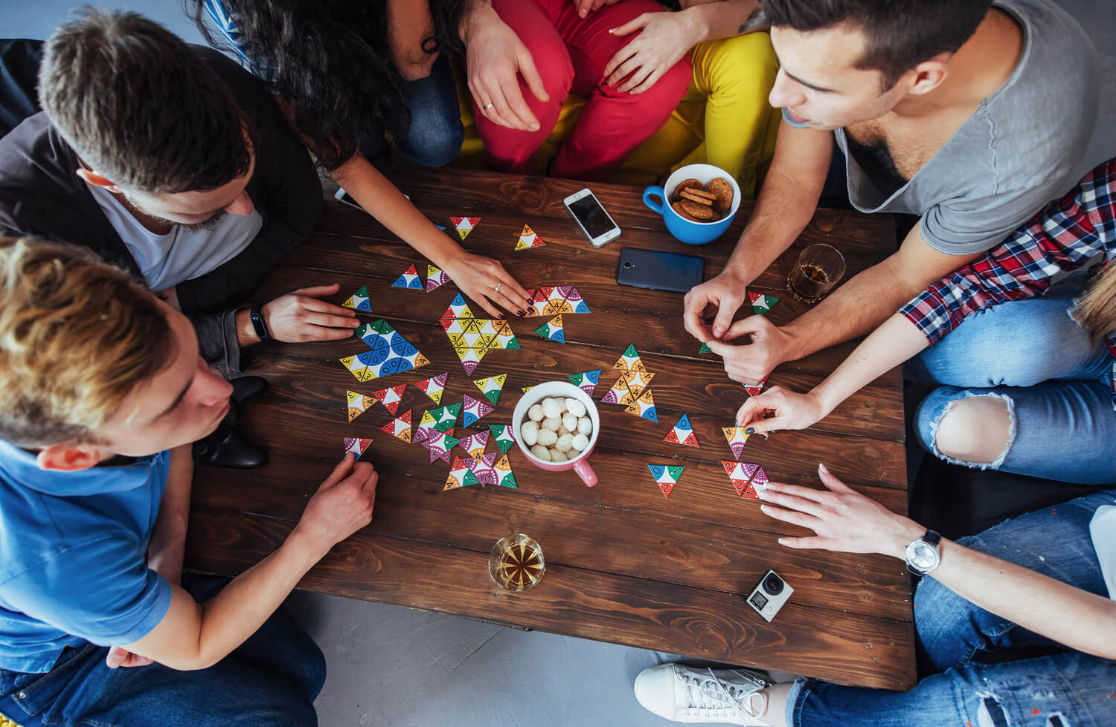 01.
Implementation of logi-cal thinking games and contests
Discover biodiversity in a fun way​
3
World environment day – June 10th 2022
Journée mondiale de l'environnement - 10 juin 2022
3
Examples of contests and of games to implement
Different types of contests can be organized:
Photo contest on the biodiversity around the site
Waste-collection contest; the heavier bag wins (e.g., cigarette butt, cans, plastic, metals…)
4
World environment day – June10th 2022
02.
Building installations promoting biodiversity
Dedicate a small moment of your day to the construction of these facilities
5
World environment day – June10th 2022
Insects hotel (pollinators and auxiliaries)
It is easy to build insect hotels for a lower cost. They are useful facilities for insects to spend the winter or lay eggs in summer.​
Tutorial for an Insects hotel 

Identify natural materials (logs, bricks, straw, bamboo sticks). Choose holes of different sizes.​
Build the wooden frame. It must be strong enough to carry a significant weight (use chestnut, larch, Douglas fir)​
Provide a waterproof cover (slate roof for example).
Install the frame in a permanent location before filling it.​
Cut your materials to the desired length and fill in each space.​
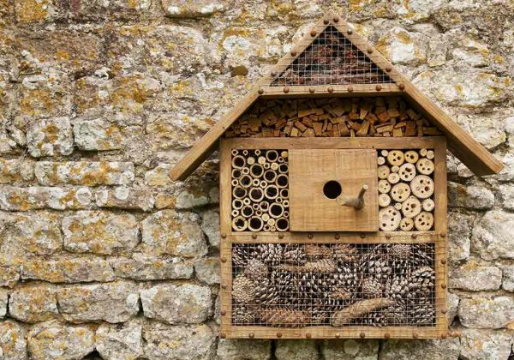 6
World environment day – June10th 2022
Birdhouse
Making a birdhouse is easy and helps preserve many species. Here is a method to make a letterbox birdhouse adapted to various passerine species (chickadees, tits, sparrows, nuthatches…) :
One bottom : 136 X 136 mm.
2 walls : 136 X 200-230 mm (trapezes).
A roof : 140 X 140 mm.
A back side : 136 X 230 mm.
A front face : 136 X 200 mm. The flight hole will be located at 150 mm minimum above the birdhouse’s floor. Its diameter will be 25 mm for blue tits, black tits or marsh tits, 28 mm for great tits, the black flycatcher, 32 mm for the house sparrow, the nuthatch, 45 mm for the European starling.
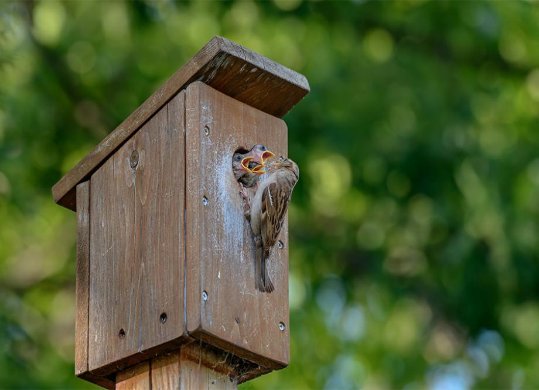 7
World environment day – June10th 2022
Compost
The goal is to reduce our waste and create a substrate serving as a fertilizer for a vegetable garden and ornamental plants.
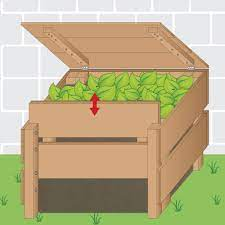 We recommend to collect wooden pallets and gather them, in order to store waste within (look for wood that is not chemically treated)

It is generally recommended to use a cover to better control humidity: not too much rain so that it is not too wet, not too much sun so that it does not dry too quickly.
8
World environment day – June10th 2022
Other ideas of facilities and good practices to implement
Do not weed out your green areas, keep a few without them being invasive
Do not prune hedges: they constitute an ecosystem favorable to many species, birds that build their nests there, but also small mammals. Therefore, it is preferable not to prune your hedge and to wait until autumn to do so
Install small piles of branches under the hedges: they will serve as a habitat for small insects but also mammals such as hedgehogs for example
Install a flowered area with melliferous plants (wild and native flowers that attract pollinators) and non-invasive plants

Translated with www.DeepL.com/Translator (free version)
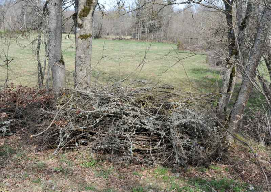 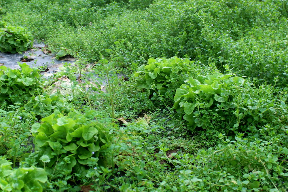 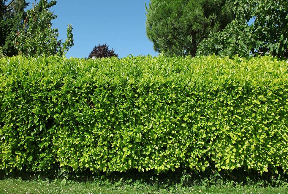 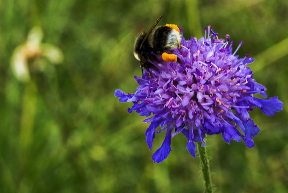 9
World environment day – June10th 2022
03.
Organisation of outdoor visits & use of apps
Take the time to get out and discover your environment and take care of it
10
World environment day – June10th 2022
List of outdoor activities
Visits to beekeeping farms in the region
Visits to museums that promote biodiversity
Discovery of the use of applications to help recognize biodiversity
Educational outings around biodiversity issues (hikes)
Waste collection around the site and/or plogging/eco-jogging activity: an activity that combines jogging and waste collection during the lunch break
List of applications useful to identify biodiversity
Tutorials are avalaible in the toolbox
SPIPOLL (only in french) 
PlantNET
BirdNET 
Picture Mushroom
11
Journée mondiale de l'environnement - 10 juin 2022
04.
Partnership with organizations and universities
Involve external stakeholders near your site during your WED
12
World environment day – June10th 2022
List of partnerships/collaborations you could engage in
Bring in ecology/environment students and set up workshops such as those mentioned in part 02
Example : discussion booth

Bring in local NGOs and/or local organizations to raise awareness about biodiversity issues in the region
Example : Donges’ refinery invites ACROLA (ornithology NGO) on the 10th of June

Welcome school classes to discover biodiversity on site and/or organize workshops with them
13
World environment day – June10th 2022
05.
Communication about the event
Share with us your WED
14
World environment day – June 10h 2022
Think about taking photos and videos during your world environment day on your site that you will share with us

Think about sharing with us your program and what activities you will provide. It will be useful for us or other site
15
World environment day – June10th 2022
06.
Contacts and useful links
16
World environment day – June10th 2022
links and contacts
You have access to the toolbox where you can find :
Posters
5 Films (1 per branch) highligthing our biodiversity actions
Quiz on biodiversity 
Manager kit
List of applications to recognize biodiversity
Biodiversity booklet
Headquarters contacts
MS

Mathieu Vaissiere

Felix Lecompte-Boinet
GRP

Clément Lavigne
RC

Marie-Line Dumans 

Maëlle Richard
EP

Antoine Escalas

Hannah Escoubet
17
World environment day – June10th 2022
Thank you.
18
World environment day – June10th 2022